Lecture 9  Report WritingDHX_MET1 Methodology 1
Stanislav Ježek
Faculty of Social Studies MU
The purpose of research is met by publishing it
in the form of research report to those who commisioned the research
in the form of published journal article

+
oral presentations, posters

+
research proposals, grant applications
PUBLICATION BIAS
A bias in our perception of teh existence or size of an effect due to systematic selective publication of findings
A file-drawer bias

Preregistration & Registered Reports
Funnel plot: Effect size by S.E.(~N)
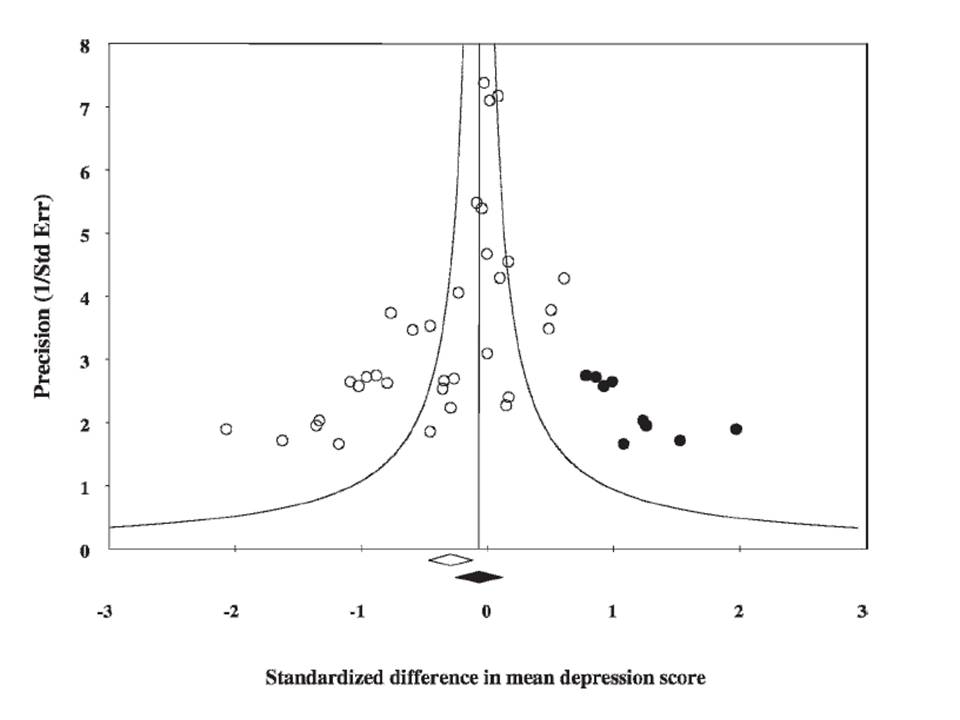 [Speaker Notes: Zdroj: http://chrismasterjohnphd.com/2011/01/09/great-unknown-using-statistics-to/
Efekt některých omega-3 kyselin na depresivitu. 
Černé jsou hypotetizované nepublikované studie, kde dyperesivita signifikantně narostla.]
Writing standards
Field dependent
In psychology and many related fields the standard is set by the Publication manual of the APA
currently awaiting its 7th edition
https://apastyle.apa.org/products/publication-manual-7th-edition/?tab=1
Preview: Appelbaum et al. (2018). Journal article reporting standards for quantitative research in psychology: The APA Publications and Communications Board task force report. American Psychologist, 73(1), 3–25. https://doi.org/10.1037/amp0000191

Standardizes mainly
Structure of research reports
Content – reporting results of a range of analyses
Language and tone
Citations
Format
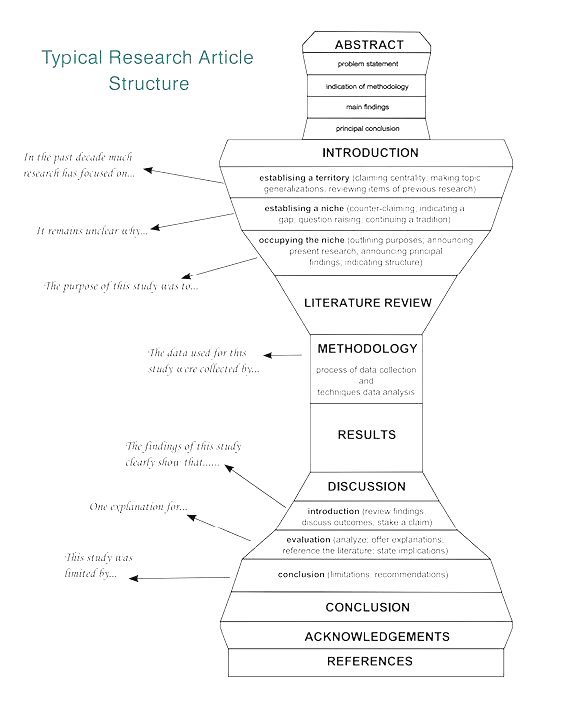 Writing up - IMRaD
INTRODUCTION
Topic – literature review – RQs/Hs 
METHODS
Sample – Measures – Design - Analyses
RESULTS
Data description – Models – Tests of Hypotheses – Exploratory analyses
DISCUSSION
Findings – Implications – Limitations – Further research
INTRODUCTION
From the topic to RQ/H

The topic – what is the problem area and why it is important
The problem – what is the problem and and what are solutions in literature  what is unknown, uncertain, missing, controversial….
My contribution – what my research should bring – RQs/Hs that logically follow from the previous paragraphs
METHOD
How do I (plan to ) achieve the aims of my research.
In detail allowing the reader to assess
feasibility
validity – interenal and external – and threats to it
researcher competence

Design 
Sample (participants)
Methods (measures, protocol)
Analyses

Order of the first three varies.
In lab experiments the placement of detailed description of the experimental procedure varies.
In method, notice what is stated and what is NOT stated.
“We  report  how  we  determined  our  sample  size,  all  data  exclusions  (if any), all manipulations, and all measures in the study.”
Simmons, Nelson, Simonshn: 21-word solution https://papers.ssrn.com/sol3/papers.cfm?abstract_id=2160588
METHOD - DESIGN
The overall strategy of creating new knowledge
Identification of standard type of design + details, deviations
Observational, Survey, Longitudinal, panel, (Quasi-)Experimental, Case study, Evaluation, Ethnography, GT, Simulation ….
METHOD - METHODS
Measures (to be) used
Experimental procedures. 
Short descriptions with arguments for sufficient validity and reliability

In QUAL studies often merged with Design. 
Procedures ensuring validity are explicitely proposed as a part od method
What choices will be made during the study and how wil the be made?
METHOD - SAMPLE
Description of sampling procedure
Argument for sample size
Description of sample (not in a proposal)
Ethics statement (unless in a special section)
METHOD - ANALYSIS
Plan (or description) of the analysis
Data processing & diagnostics
Analytical approach
Tools used (software) 

Relevant level of detail – often short unless the analysis is unusual or complex
RESULTS
Final (effective) sample
Missing data and arguments for missingness mechanism, methods applied to address missing data
Descriptive statistics
Inferential statistics
Models
Assumption checking
DISCUSSION
Statements of the support (or absence thereof) found for hypotheses.
Similarities and differences between reported results and work of others.
Interpretation of the results, taking into account
Sources of potential bias and threats to internal and statistical validity
Imprecision of measurement protocols
Overall number of tests or overlap among tests
Adequacy of sample sizes and sampling validity
Generalizability (external validity) of the findings, taking into account
Target population (sampling validity)
Other contextual issues (setting, measurement, time; ecological validity)
 Implications for
theory
future research, program, or policy.
LIMITATIONS
ABSTRACTEXECUTIVE SUMMARY
Often the only text that people read – fully autonomous text

What was to goal
How we did it
What we found

Every word should count.
Research ethics (Ruane, 2016)
Doing no harm
Obtaining informed consent
Competence
participants need to have the ability to know what is in their best interest
Voluntarism
participants must have freedom of choice about study involvement
Full information
participants should receive all relevant information about study
Comprehension
participants must understand information presented
Protecting privacy
More complicated in our technology saturated world
Many public settings still have privacy expectations
Avoiding conflict of interest
a challenge given prevalence of corporate funding of research
Ethics review boards 
(https://vyzkum.rect.muni.cz/cs/zazemi/etika-vyzkumu)